«ЗДОРОВЫЙ СОН»
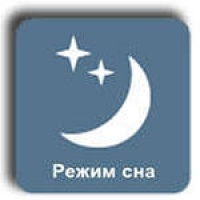 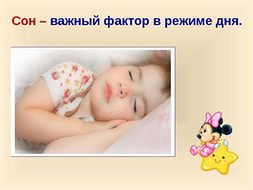 Пословицы и поговорки о сне
Утро вечера мудренее.   И рать и воеводу всех    повалит.На весах не взвесишь, на базаре не продашь, но нет милее его.
Загадки о сне
Что слаще сладкого? Что слаще мёда и сильнее льва?Что можно увидеть с закрытыми глазами? (сон)
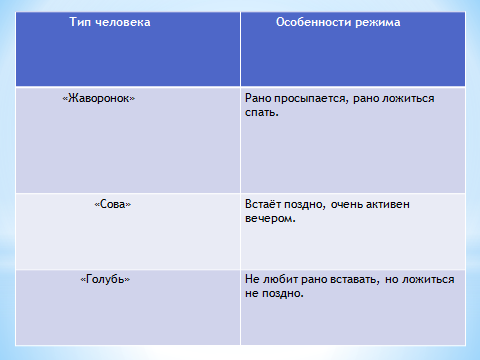 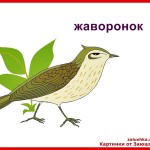 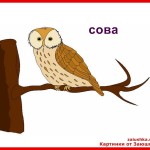 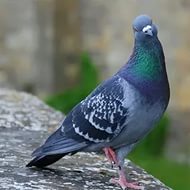 Сон
Здоровый сон.
Спать крепким сном.
Погрузиться в сон.
Сняться сны.
Видеть сон.
Приснился страшный сон.
Толкование о сне
Вижу сладкие сны
Страшные сны
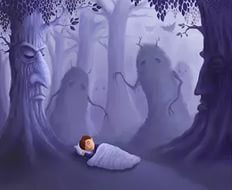 Сновидение
Недостаток сна приводит к:
Плохое самочувствие.Нежелание учиться.Раздражительность, капризы.Повышенная нервозность.Странное поведение.
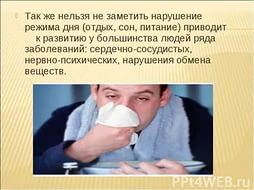 Нарушение сна
Дневной сон
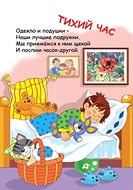 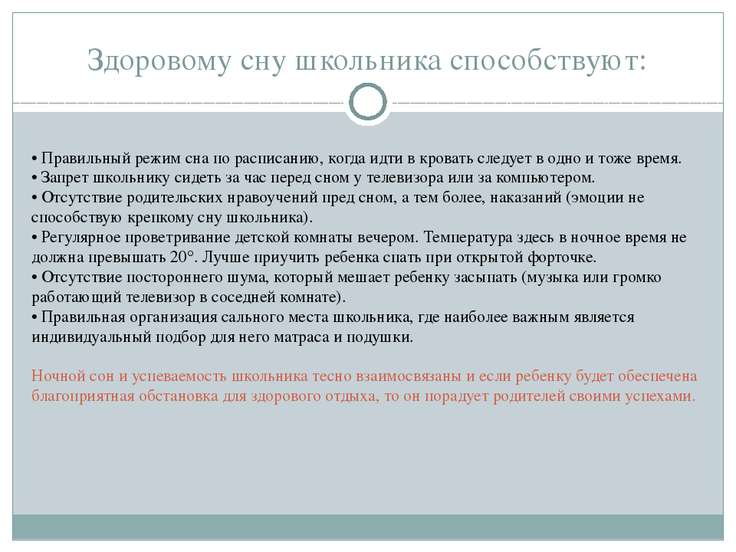 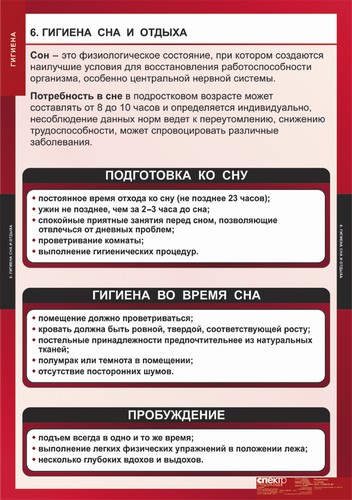 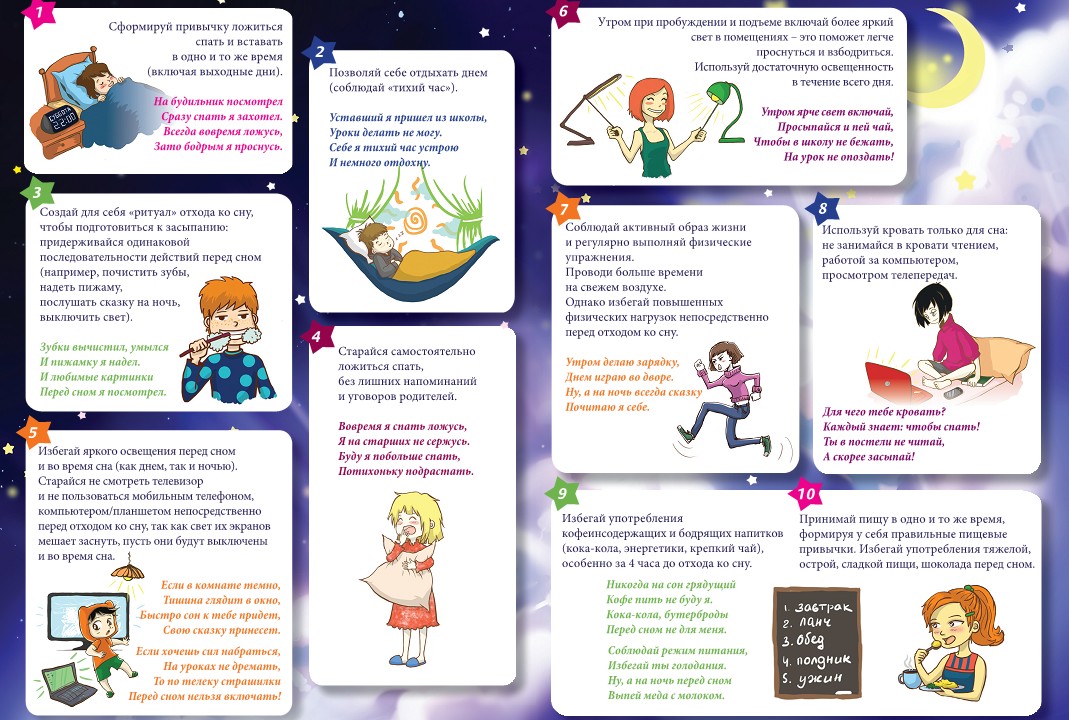 В какое время ложиться спать днём, вечером?
В какое время утром вставать?
Покажите на модели часов
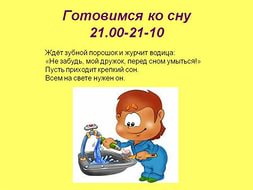 Капризничает
Можно играть, шуметь в спальне?
Спать без постороннего шума
Любимые игрушки
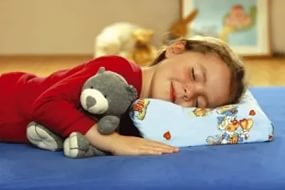 Рано вставать, рано в кроватьЗавтра за партой, не будешь зевать!
Спокойной ночи, сладких снов!